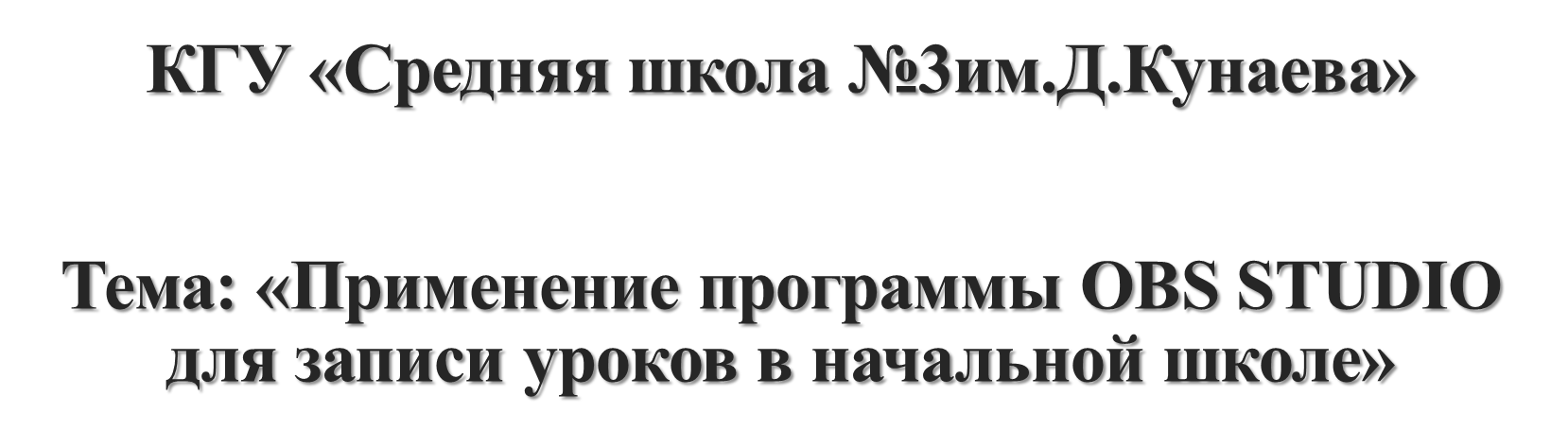 Учитель информатики Адлер А.А.
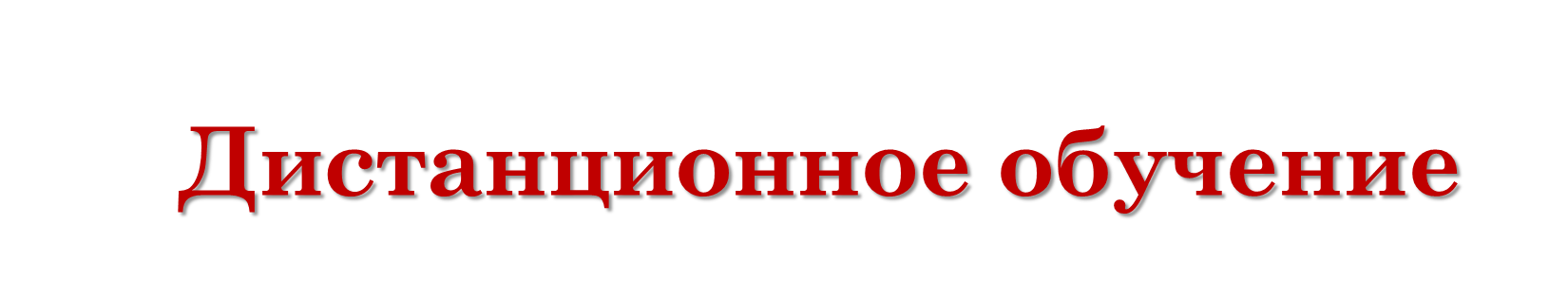 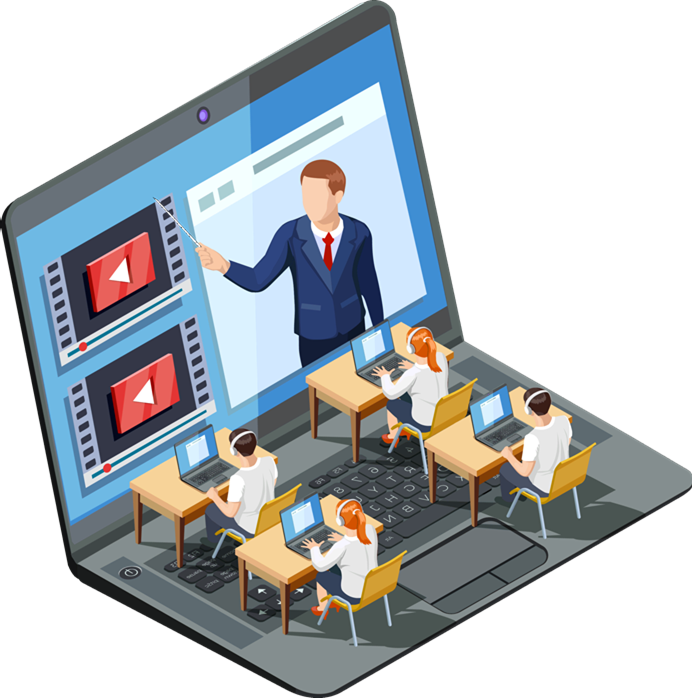 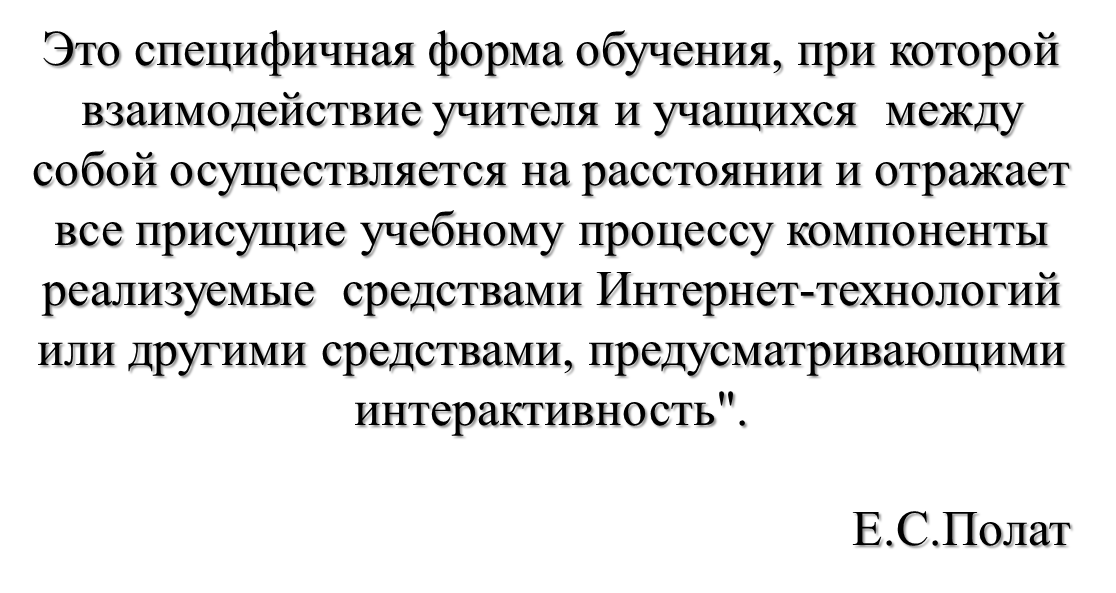 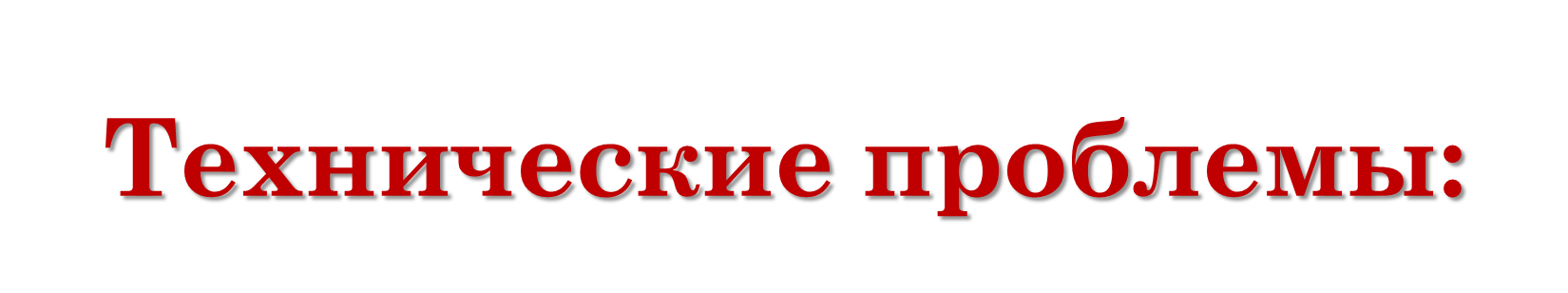 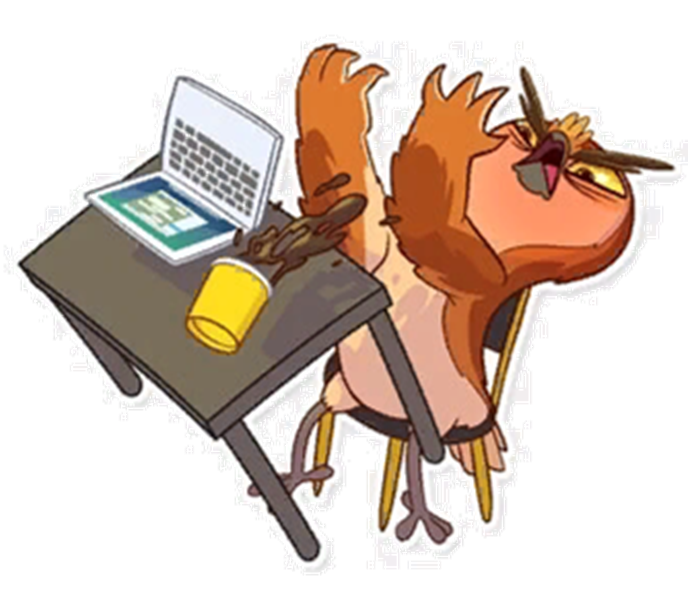 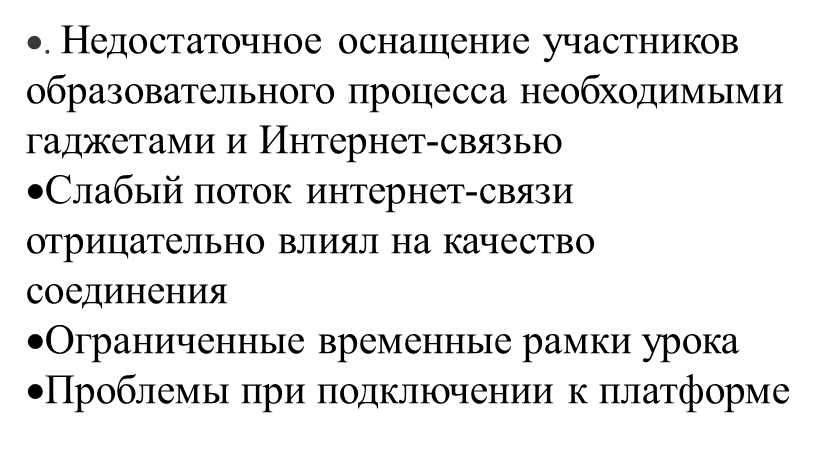 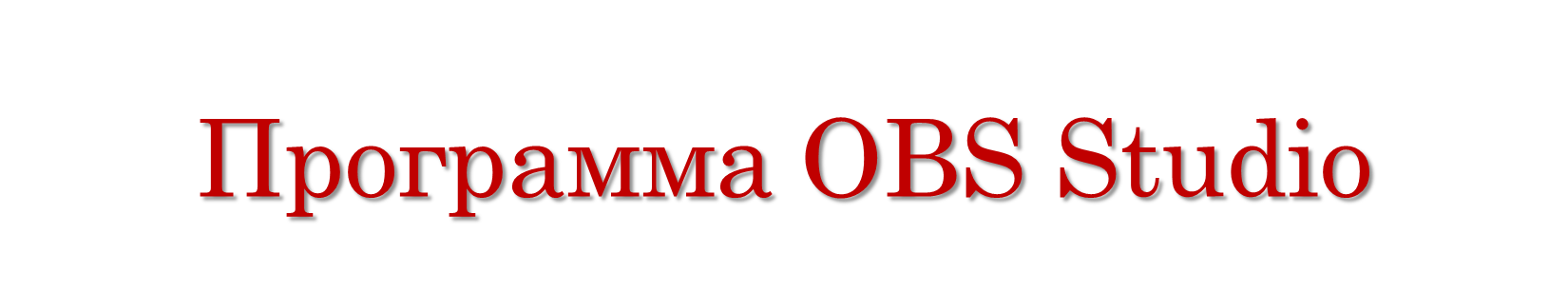 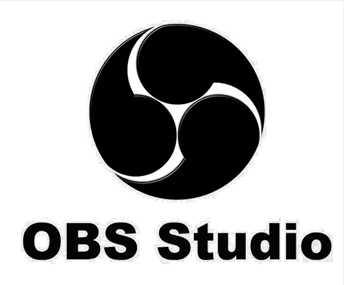 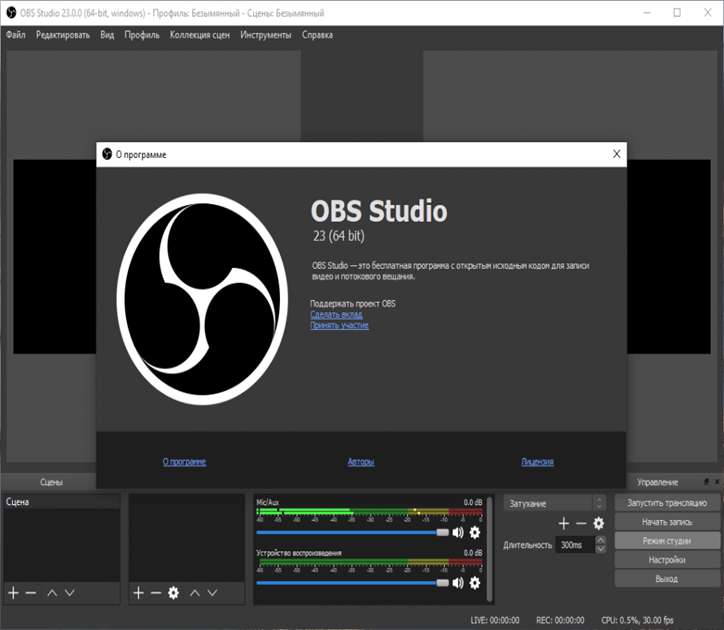 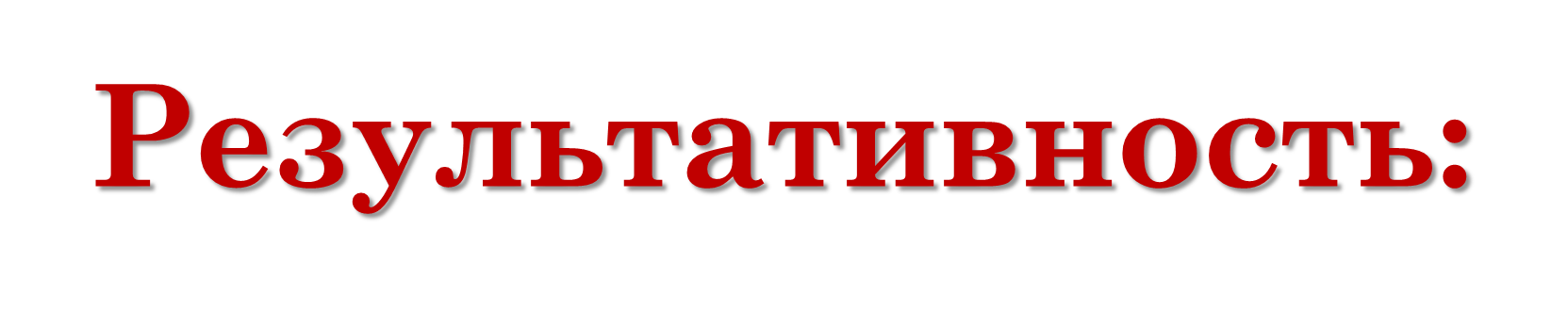 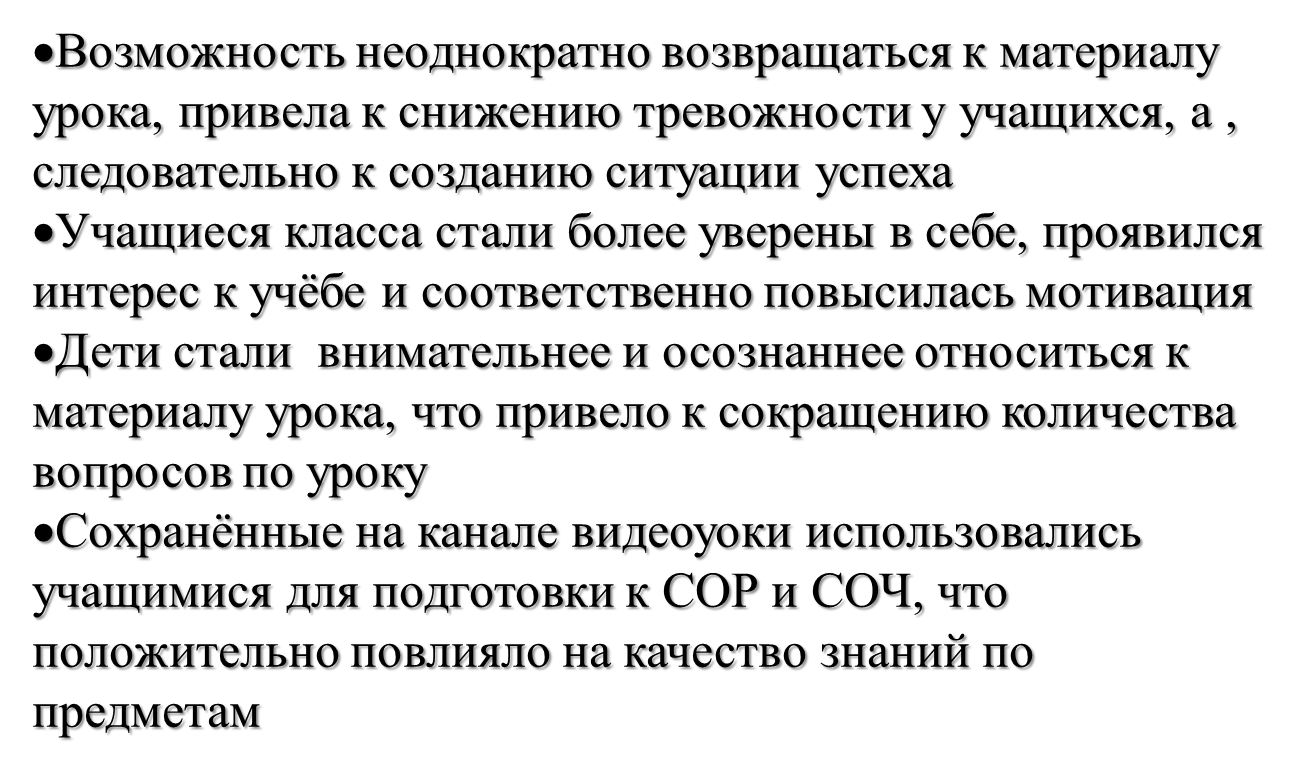 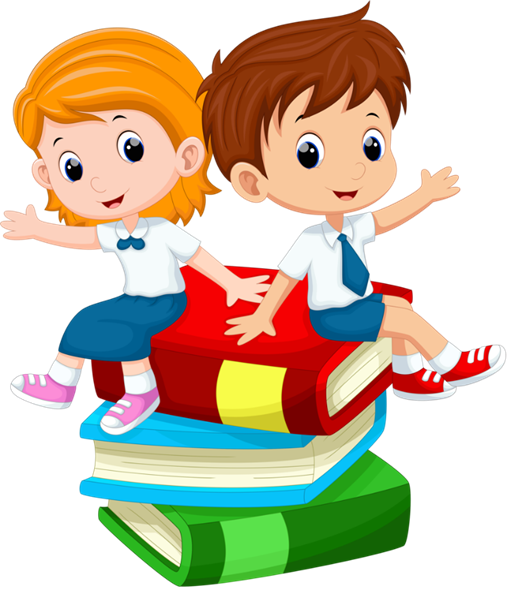 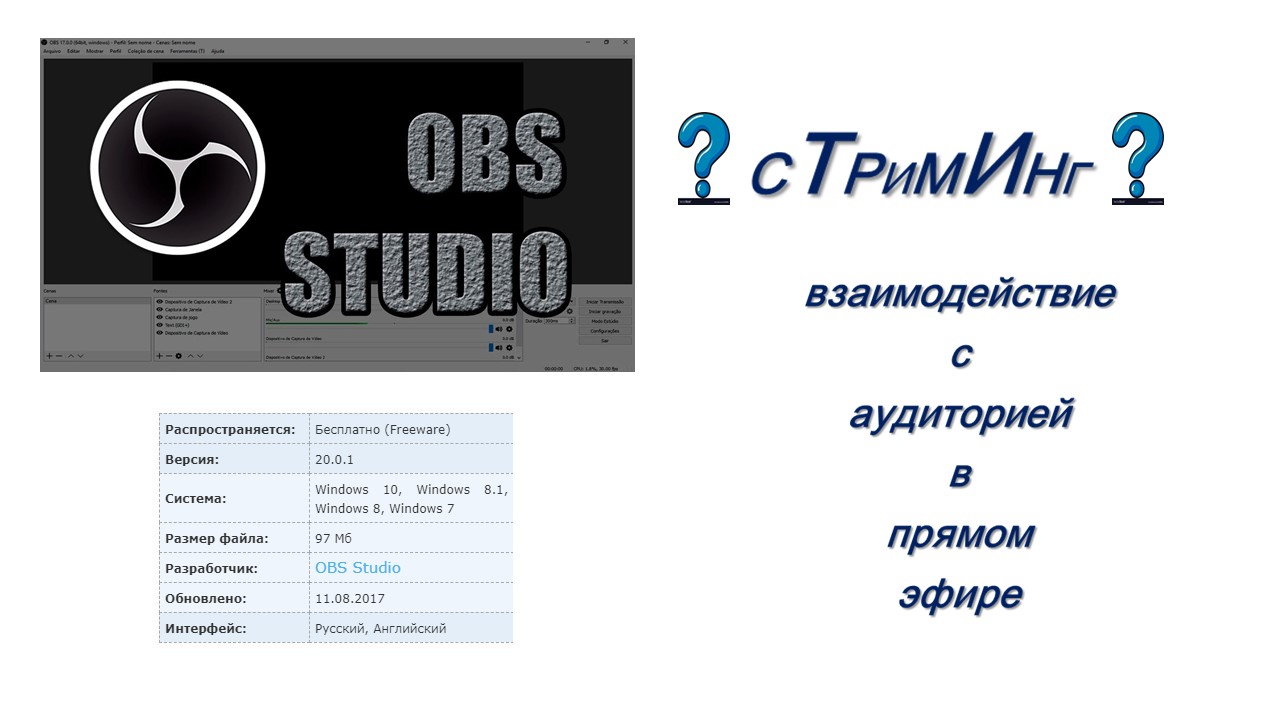 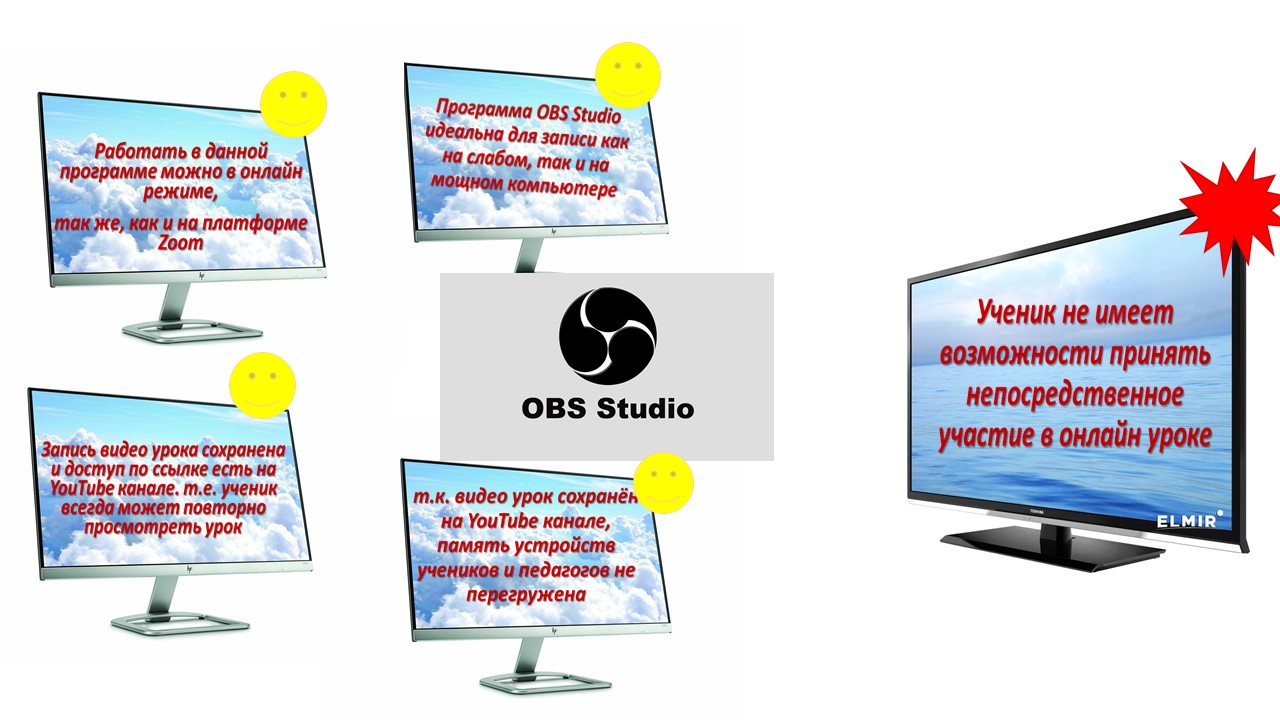 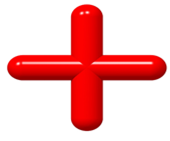 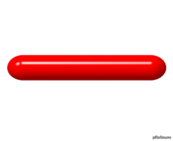 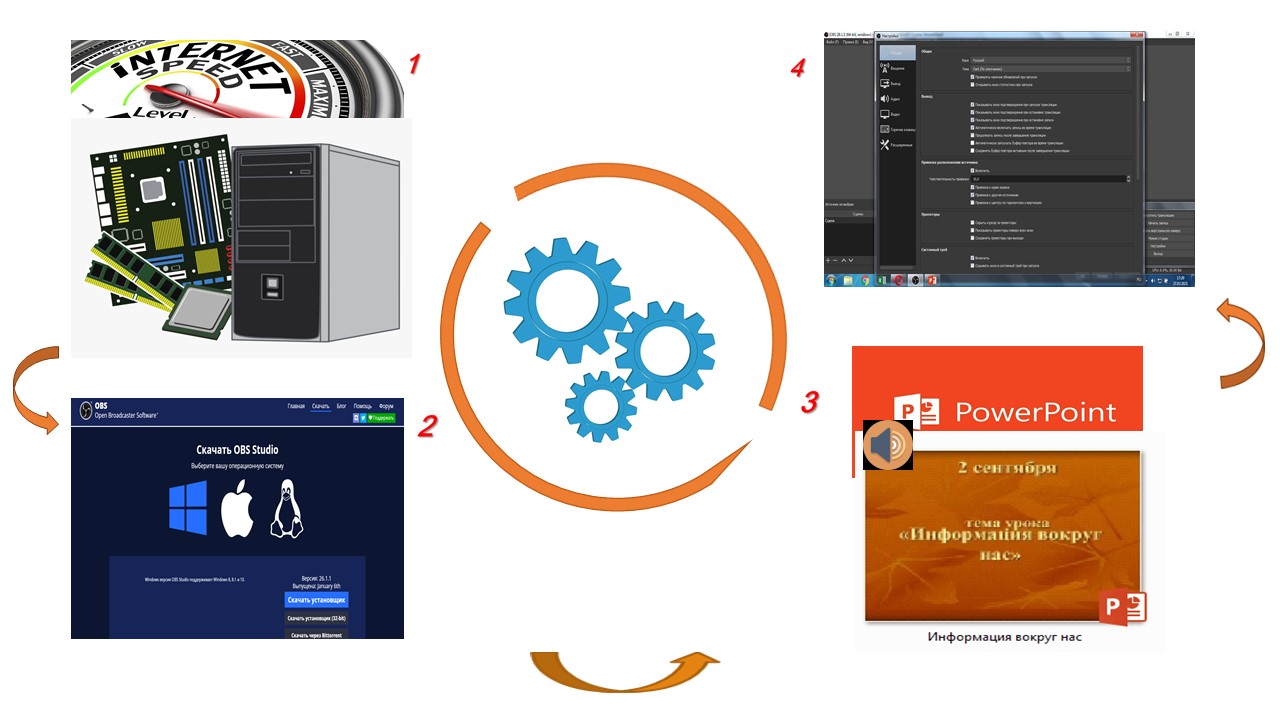 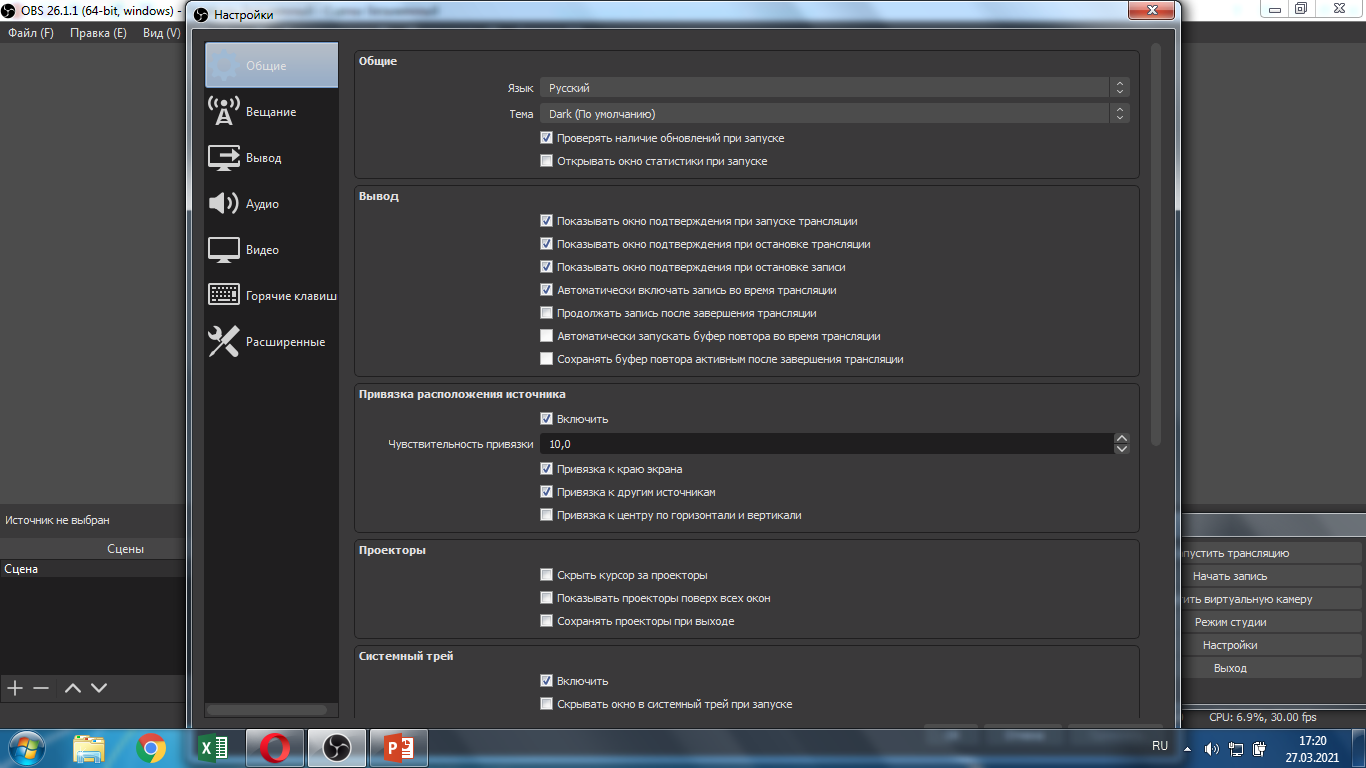 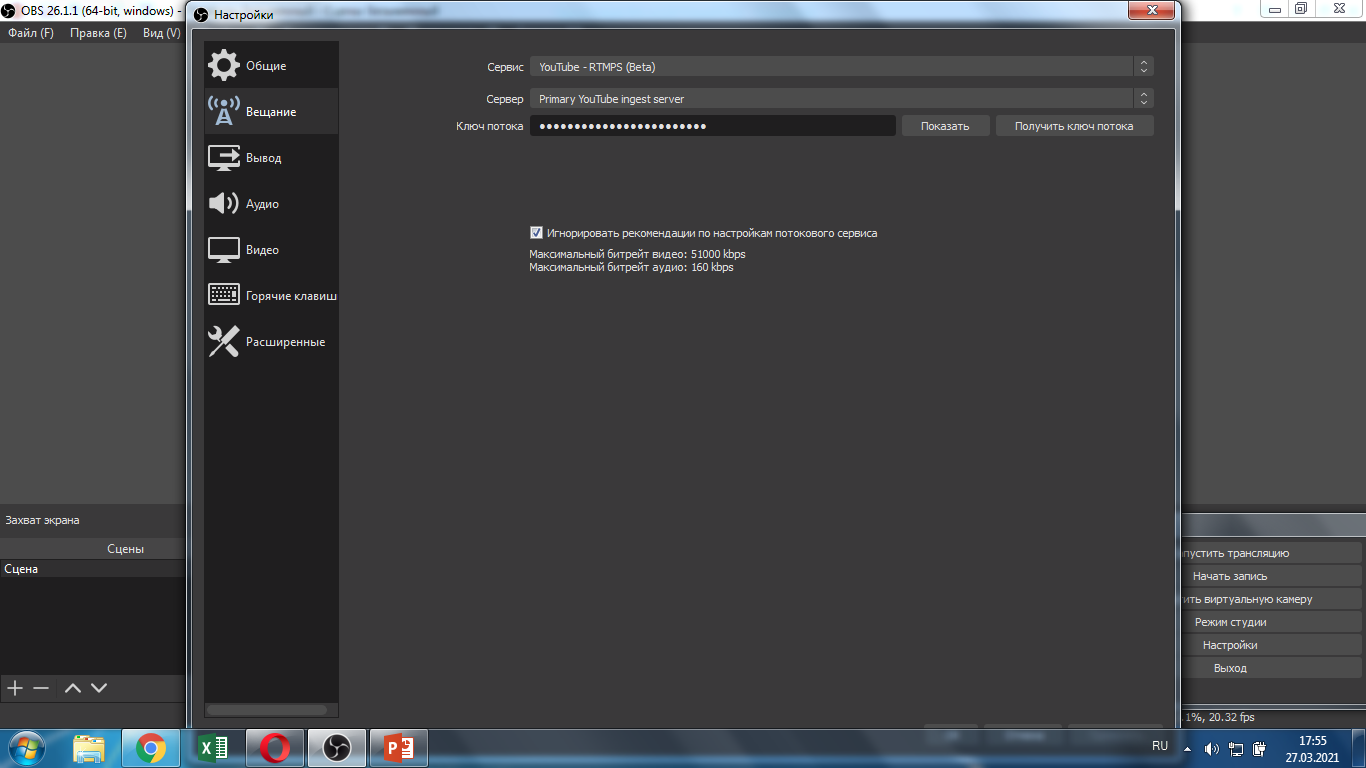 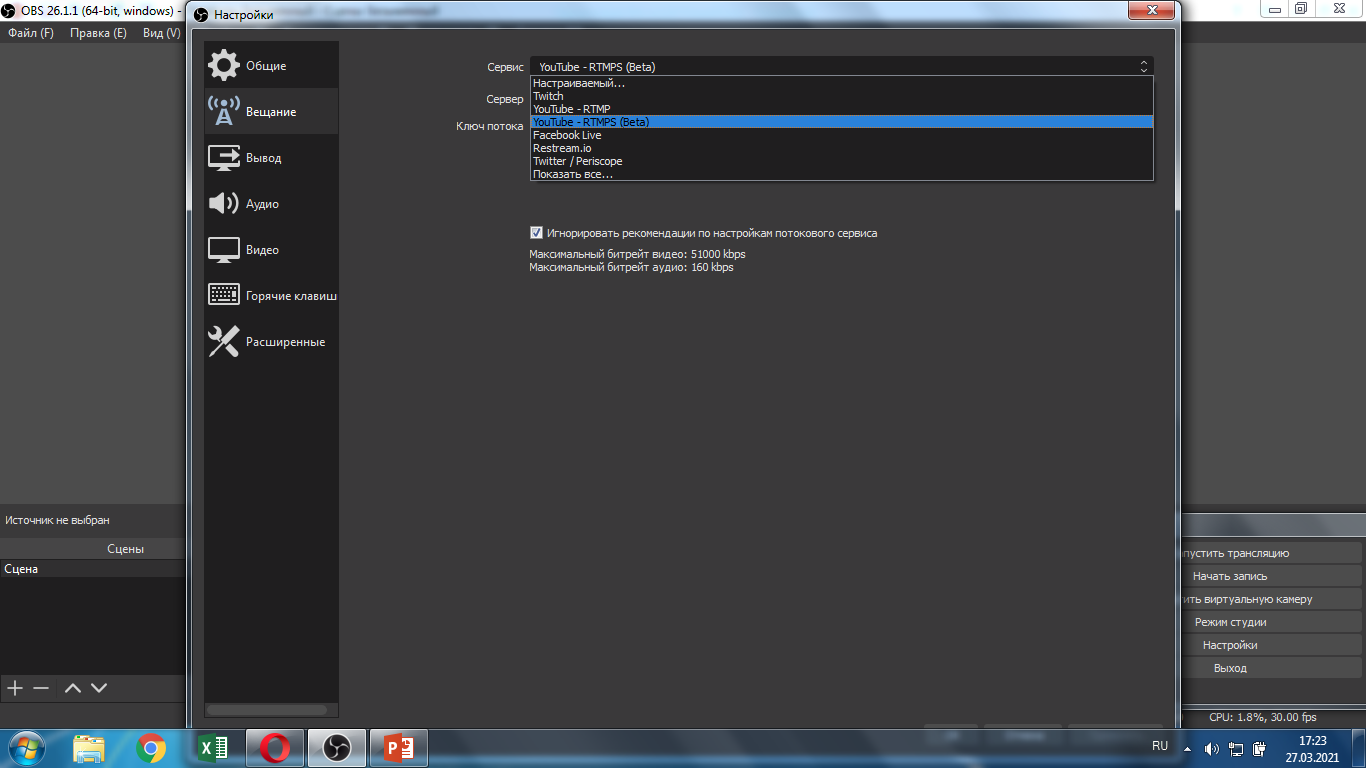 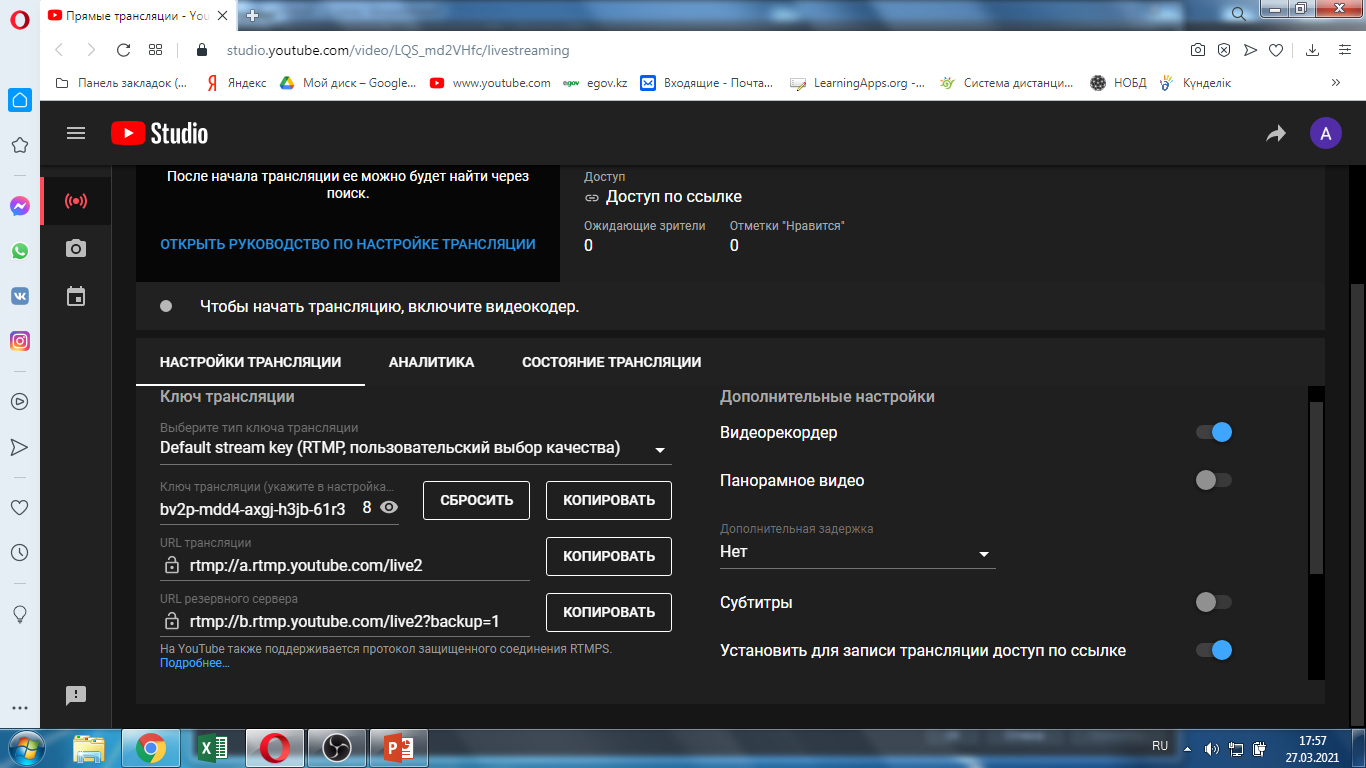 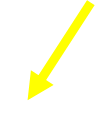 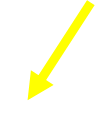 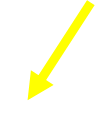 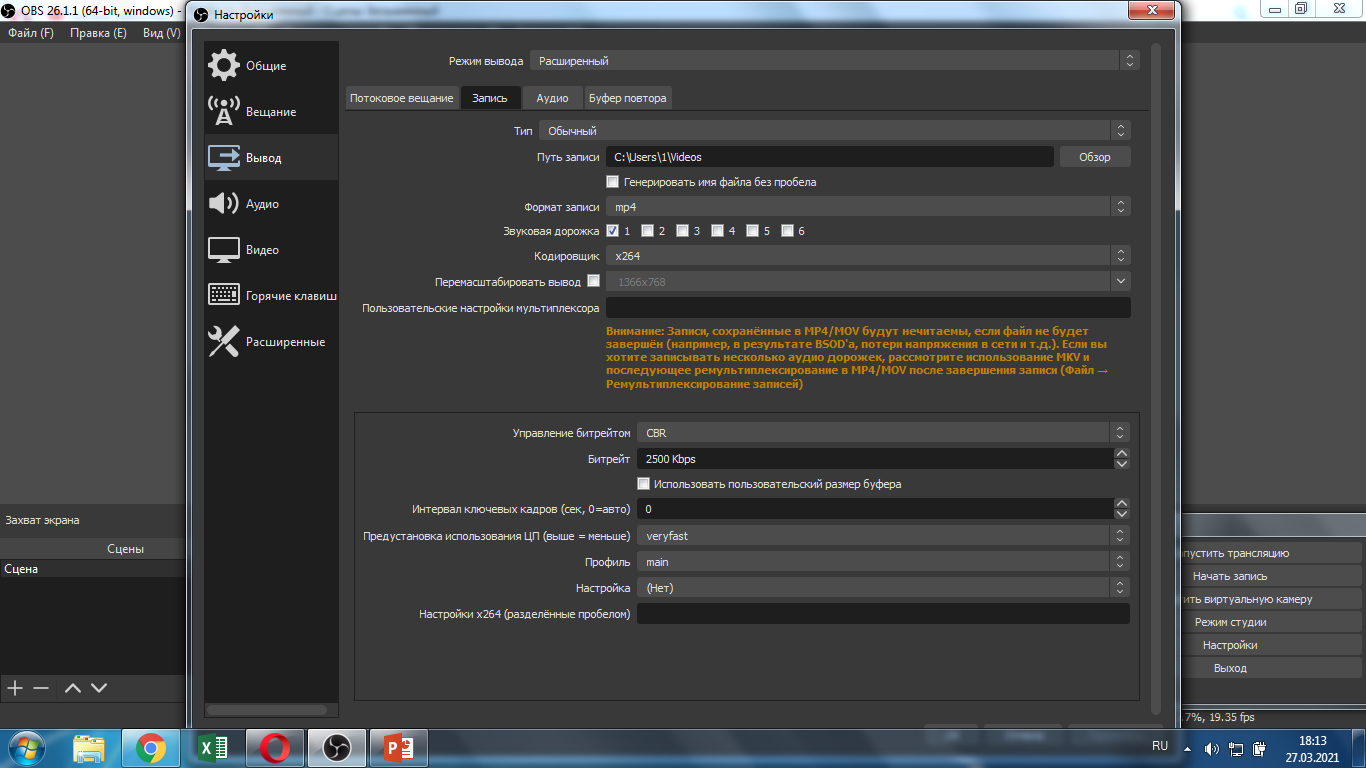 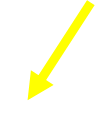 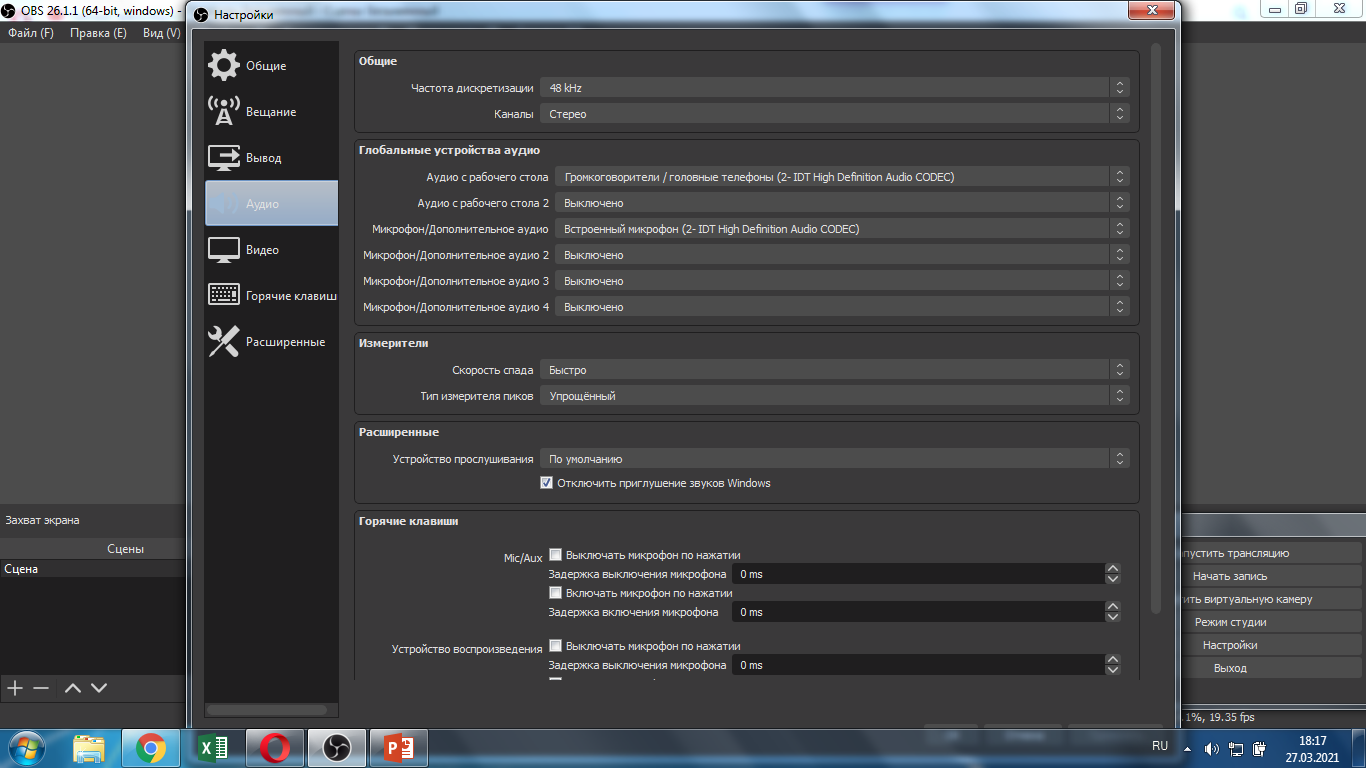 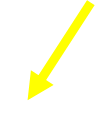 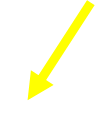 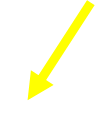 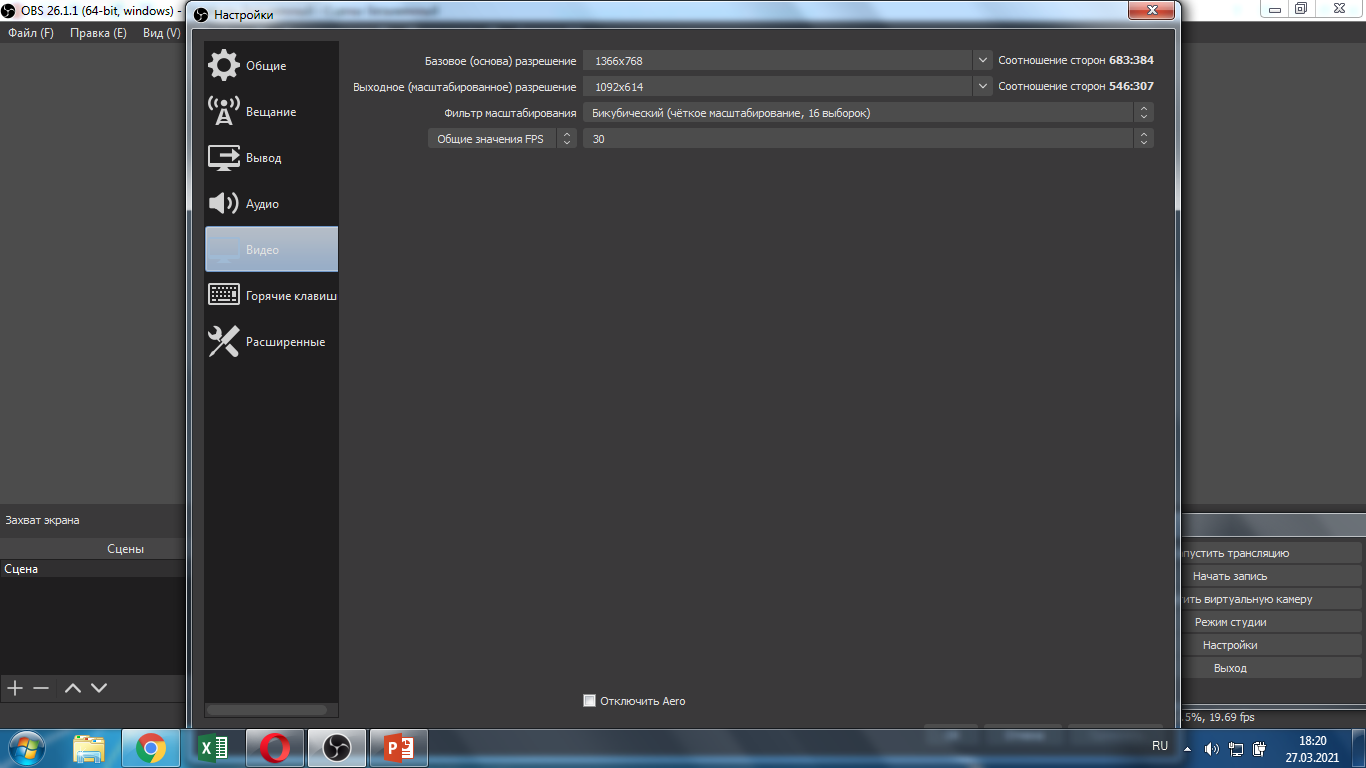 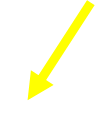 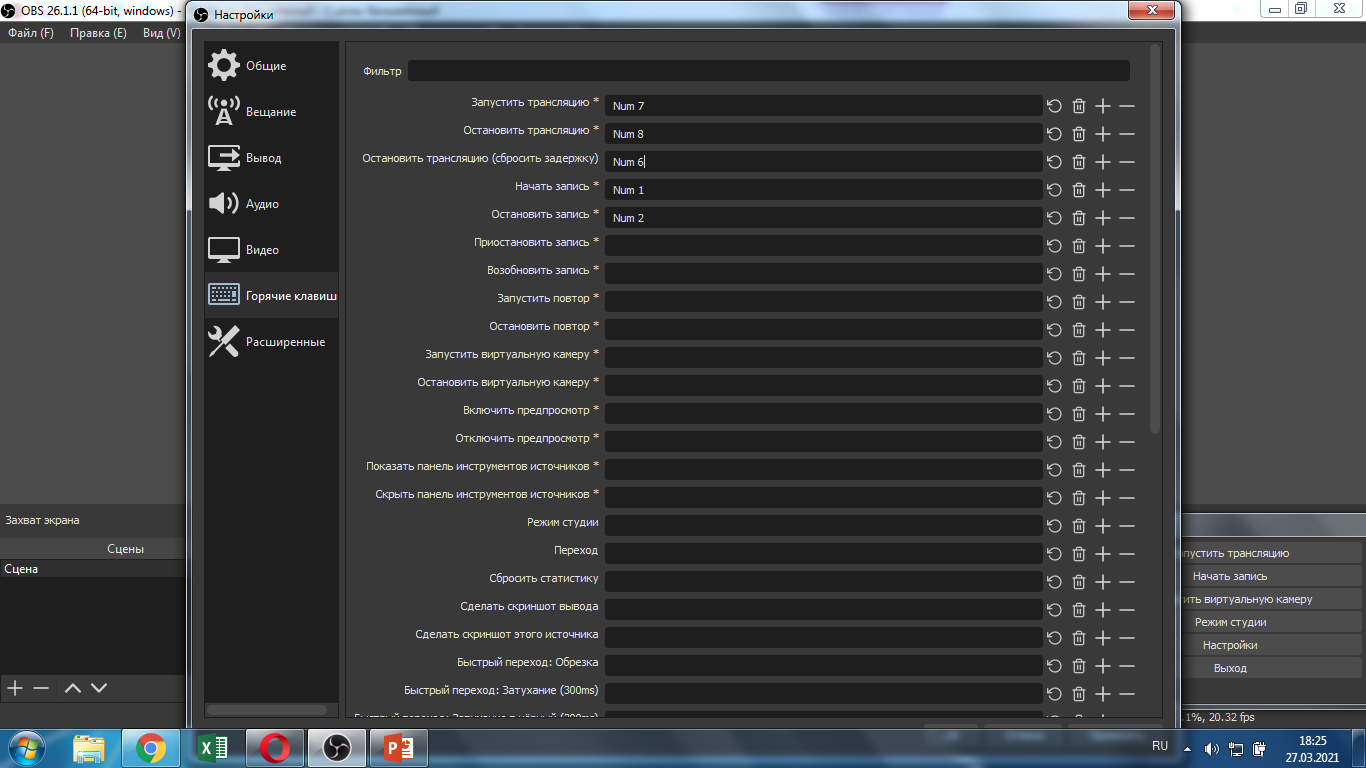 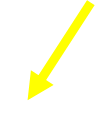 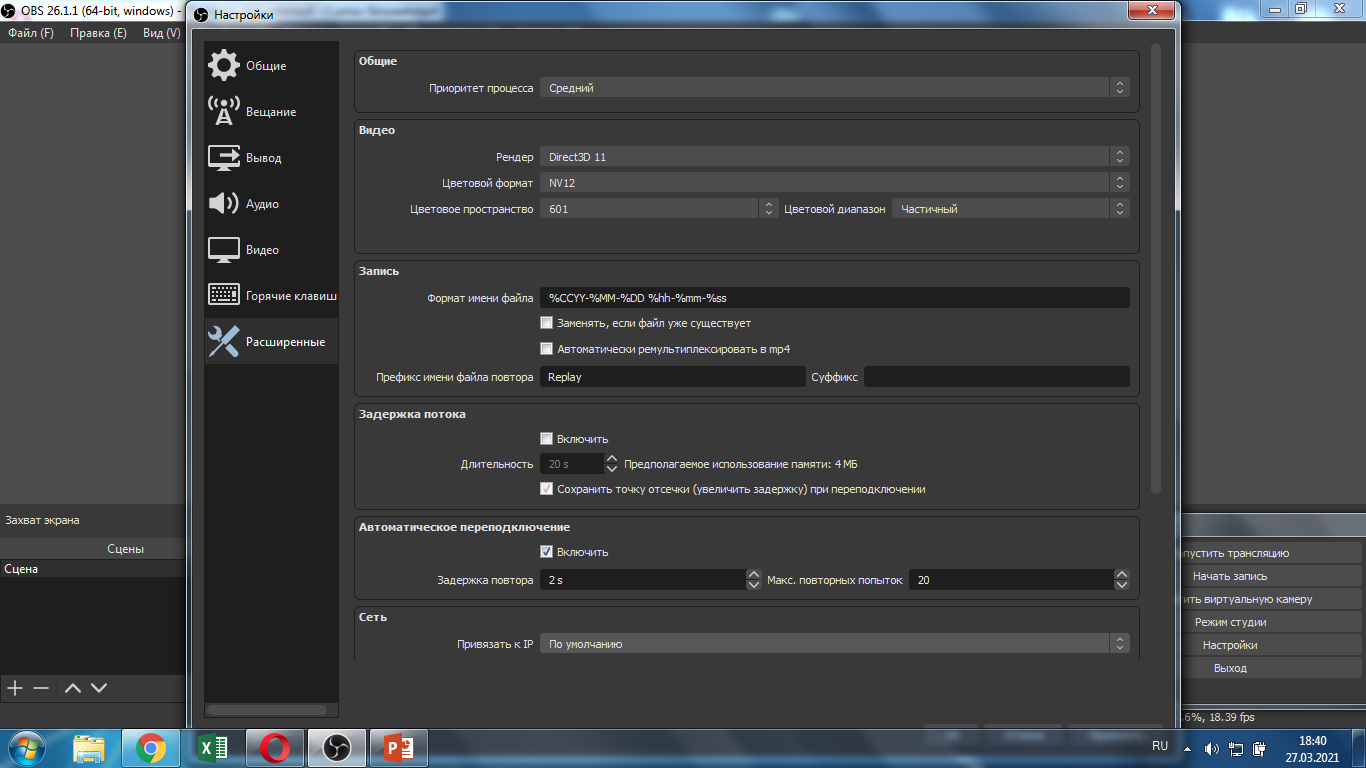 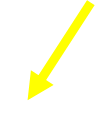 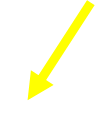 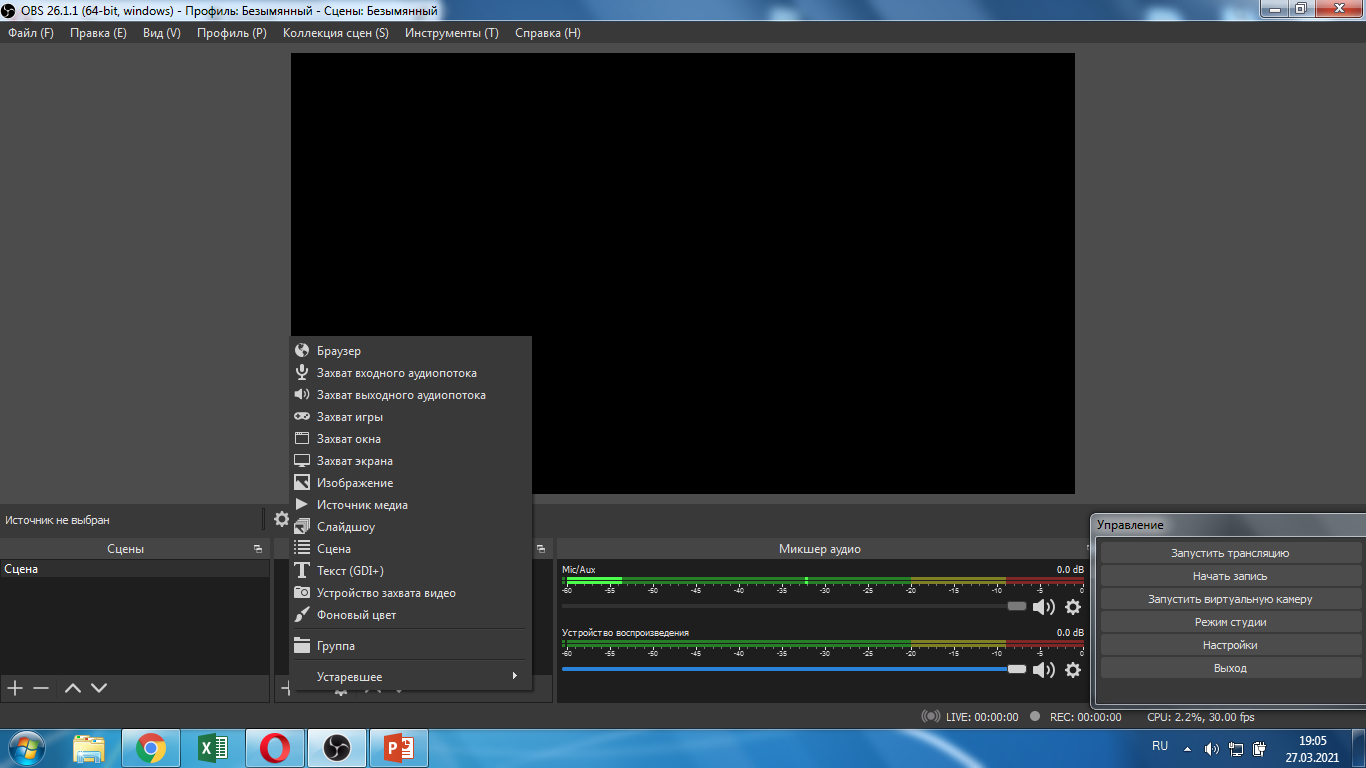 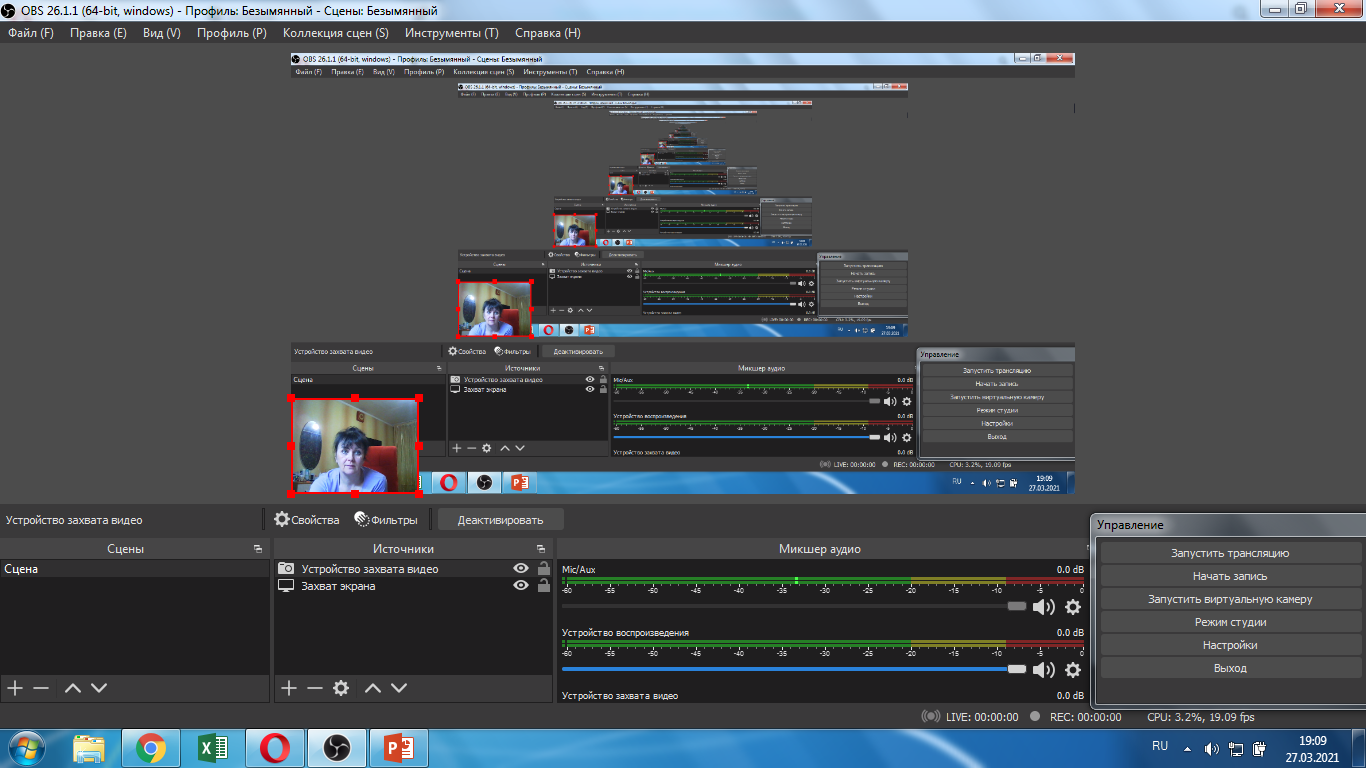 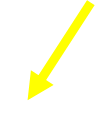 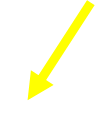 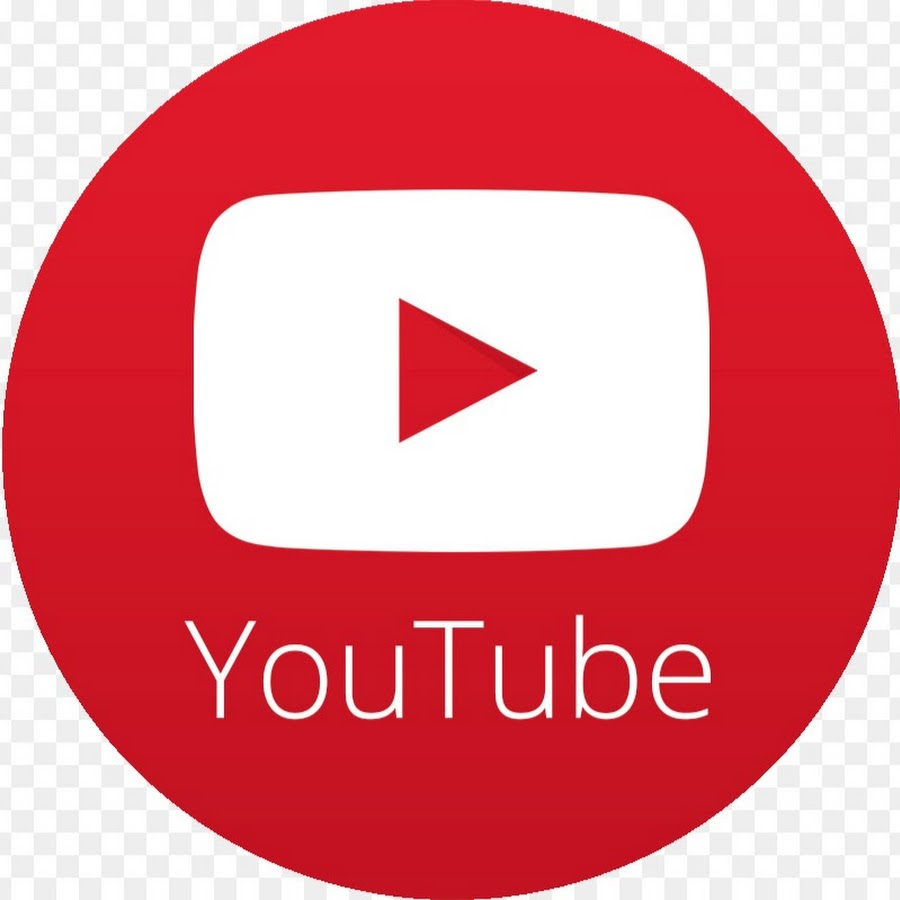 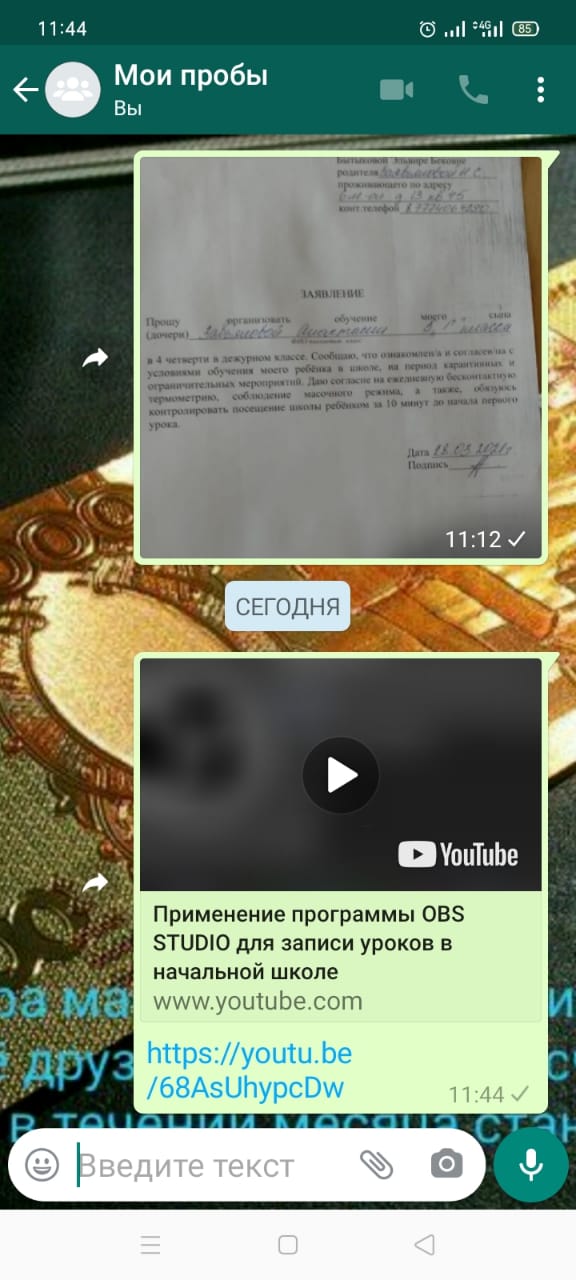 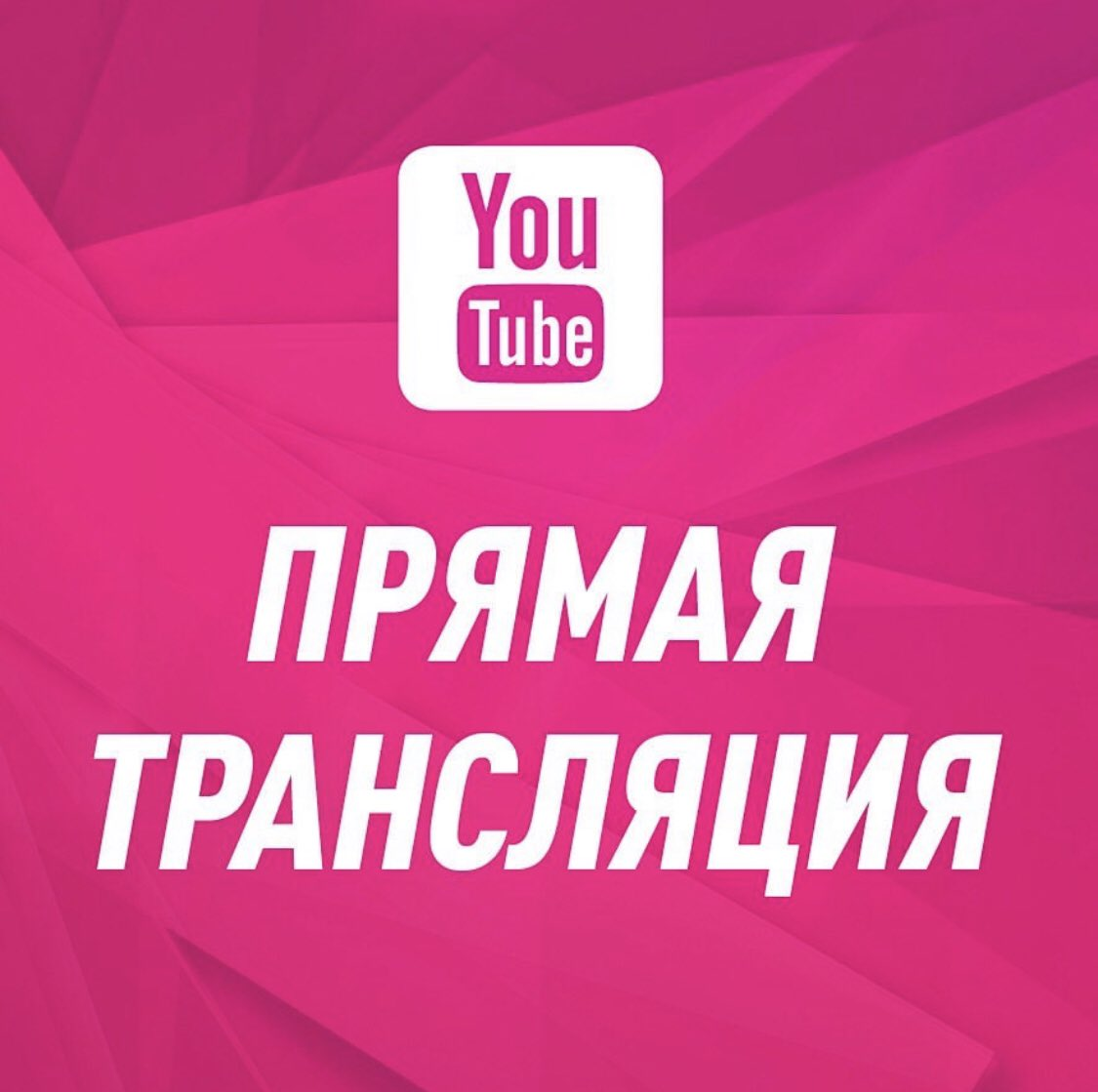 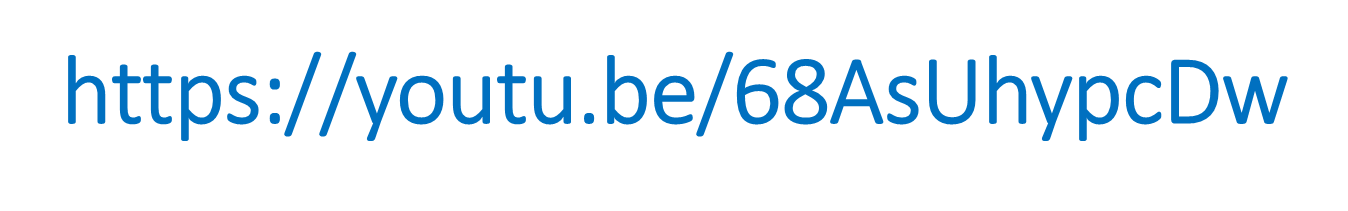 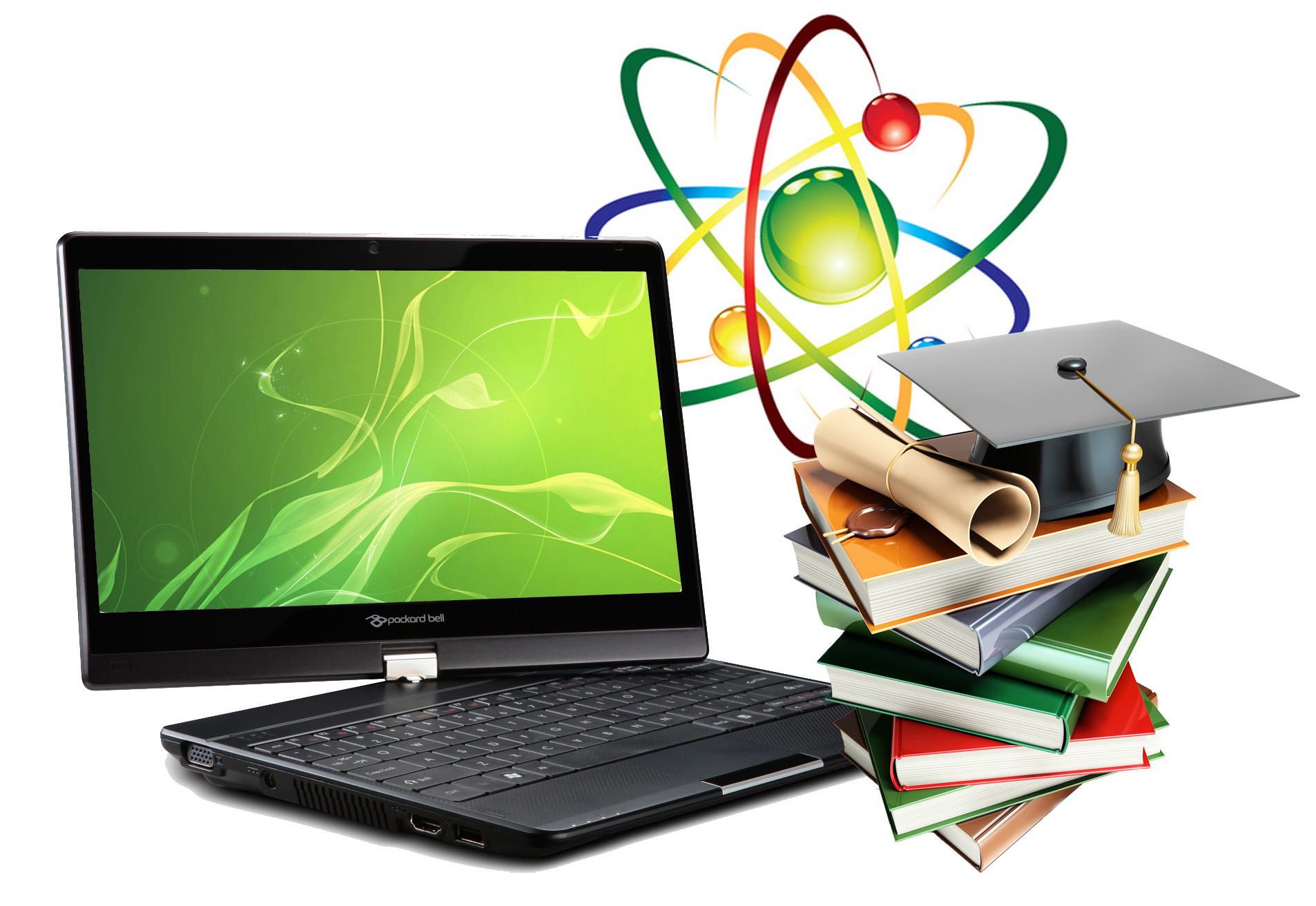 «Если технология не освобождает людей от рутины, чтобы они смогли преследовать более высокие цели человечества, тогда весь технический прогресс бессмысленен»Жак Фреско
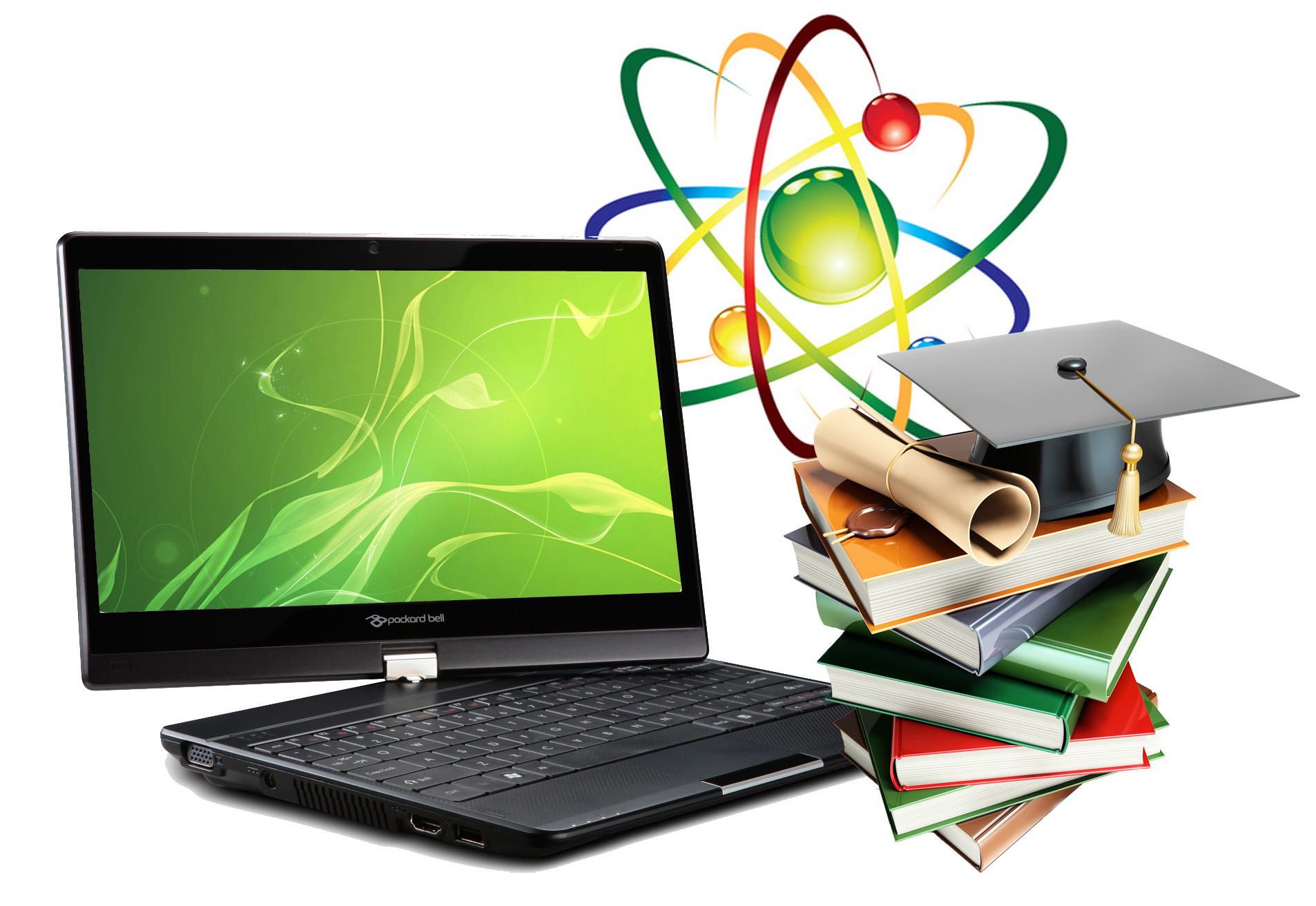 СПАСИБОЗАВНИМАНИЕ